SAT vs. ACT
Test Differences, Timelines, 
   and Digital SAT/PSAT Updates
September 19, 2023
Victoria Cespedes, Tutor
Centennial High School
Building better learners for life.
[Speaker Notes: Welcome + Poll]
Building Skills for School and Beyond
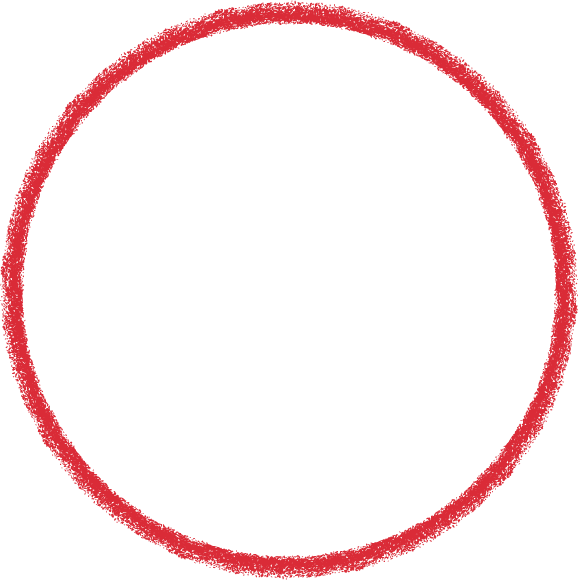 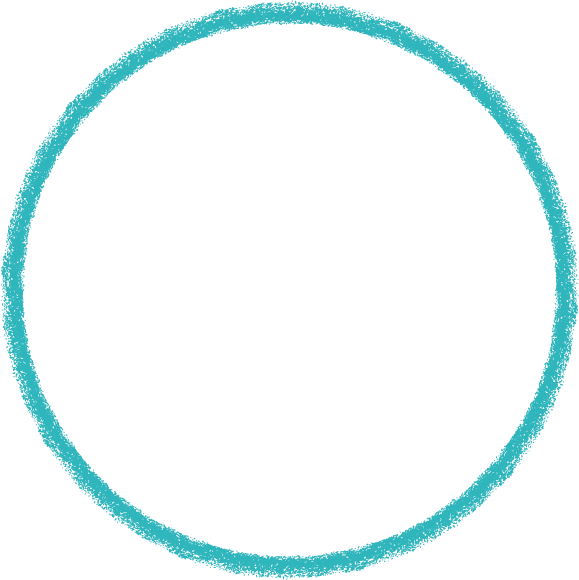 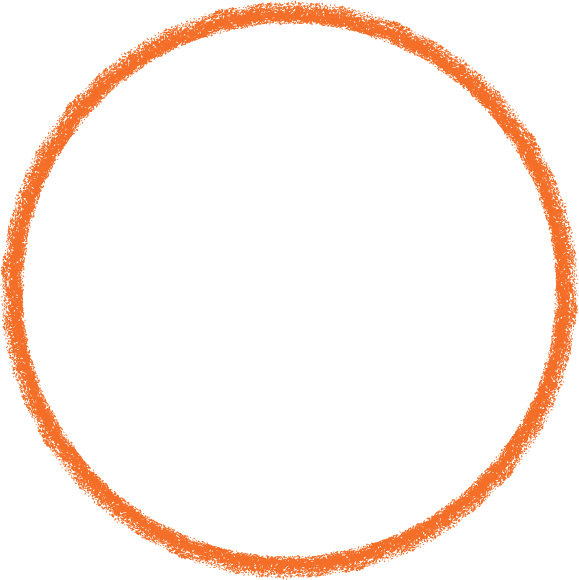 Executive Function Coaching
Academic Tutoring
Test 
Prep
Speaker Name
Title
College Entrance Exams - What are they?
The SAT and ACT are standardized tests, graded on a curve, offered at least seven times each year.
Many colleges and universities remain “test-optional,” but a strong SAT or ACT score can make a tremendous difference when applying for scholarships and admission.
No college or university prefers one test over the other.
You can and should take a baseline mock SAT and mock ACT to compare results and decide which test to focus on.
Most students take three official tests to reach full potential, and the most common time to start preparing is during junior year.
Speaker Name
Title
The SAT is a more rigorous reading test than the ACT
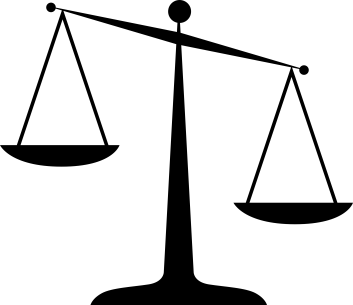 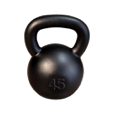 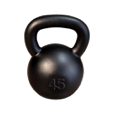 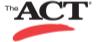 Critical
Thinking
Reading
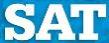 The ACT has more rigorous STEM content
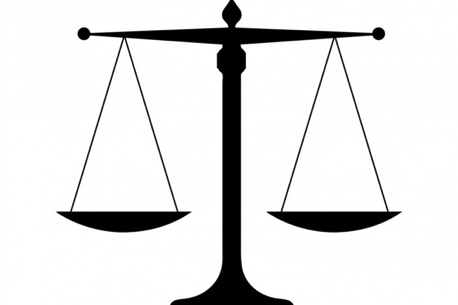 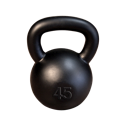 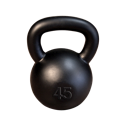 Science
Math
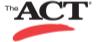 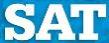 The SAT and ACT have roughly 80% overlapping content
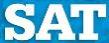 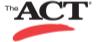 Reading skills
English and Grammar skills
Science graph reading and interpretation
Algebra, stats, some geometry
More advanced science
More advanced math
More advanced reading
More word problems
Structurally, the two tests are similar
SAT
ACT
Reading
English
Math
Writing
3:00
2:55
Reading
No Calculator Math
Science
Math
20
Experimental
20
Experimental
40
Optional Essay
3:55
Testing Time
3:20
The amount of time allocated per question is profoundly different.  The ACT is a speed test; the SAT less so
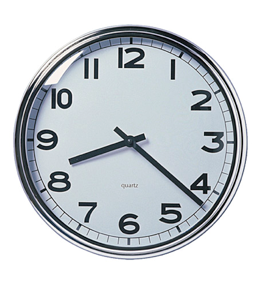 Time allotted for SAT vs. ACT!
Many of our students prefer the SAT, merely on the merits of its more forgiving timing.
Math comparison
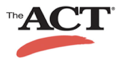 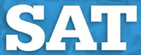 More straightforward
More heuristics-rule based
Tests concepts in isolation
Always allows a calculator
Pulls from a broader range of concepts
No free-response Math
“Know a little about a lot”
More analytical
More of an applied math test
More overlapping content, problems using multiple skills
More reading intensive
No-Calculator section plus free-response Math questions
“Know a lot about a little”
Comparing SAT and ACT content
SAT has more Algebra and much less Geometry. Trigonometry is mostly an afterthought. Algebra dominates the SAT.
ACT math is broader, integrating more challenging concepts
Expanding use of matrices (e.g., multiplication) 
Adding more conic sections (e.g., working with ellipses and parabolic equations)
Understanding the domain and range of a function
Vertical and Horizontal asymptotes
Trig: Using Radians, Terminal Sides and Coterminal Angles (e.g., 30°, –330° and 390°)
Monomial factors
Associative and commutative properties
Which Test To Try First?
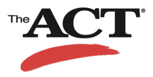 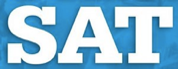 Both, ideally, to establish dual baselines
1.  Start with your STRENGTH.  If none,
2.  Prep to your PREFERENCE.  
3.  If prep is not yielding results, switch to the other test.  If you do have to switch, more than 80% of the content transfers
Find your best test before thinking about schedules
Take a practice ACT and SAT to establish dual baselines.
Compare performance on the (P)SAT and the ACT.  
If you are clearly stronger on one test (70 point SAT difference or more), start with that test and go with your strength.
If your score difference is under 60 points (given the roughly 30 points of error on each test), you are within the range of indifference, so go with your preference.
Elements to Successful Prep
Mock tests: testing effects
Distributed practice
Starting early
Time on Task
Finishing strong
Having a goal 
Taking the official test multiple times
How about the Changes Coming to the SAT and PSAT?
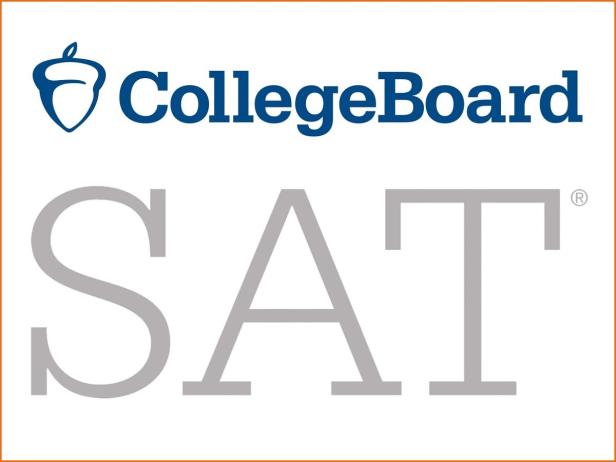 Digital Testing Timeline
2023
2024
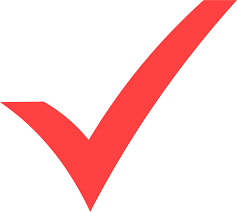 March Test: permanent transition to digital testing for all non-US international students
This October, the PSAT goes digital for all US students in grades 8,9, 10, and 11
PSAT score return is expected before Thanksgiving (earlier than it used to be)
December 2nd is the  final paper SAT for US students
March Test: debut of the digital adaptive SAT for all US students.  
May
June
August
October
November 
December
*Registration must be done individually on sat.org, and it is recommended to register several months before your test date(s)
Structure and Scoring of the Digital SAT
Scoring
400 to 1600 points

Evidence Based Reading and Writing: out of 800 total

Math: out of 800 total

EBRW and Math are added for your total score
Format
Section-adaptive test
Reading/Writing Module 1
Reading/Writing Module 2 - adaptive
Math Module 1
Math Module 2 - adaptive
What does “adaptive” mean?
The new SAT will be SECTION-adaptive, as opposed to QUESTION-adaptive.  Students will see reading/writing and math each twice.  Section One will be set, and Section Two will vary based on how the student performs in Section One.
The second module will adapt in only one of two ways: the questions, on average, will be easier than the baseline, or harder than the baseline
In adaptive testing, there is no single, set test form
Earlier questions can affect students’ scores more than later ones, and if we are finding things to be very easy, that is generally not a great sign!
The Digital Adaptive SAT will affect current juniors, not seniors
The test is shorter (~2 hours, instead of ~3);
Students will get more time to answer questions, so there will be less emphasis on speed;
The reading passages are shorter (one question per passage) and cover a “wider range of topics”;
Students can use a graphing calculator and Desmos throughout the math test (no non-calc section);
The top score is still the “iconic 1600” (800 Math/800 RW);
Schools will have more flexibility in scheduling, so we should expect to see a lot more in-school testing.
Digital SAT/PSAT Format
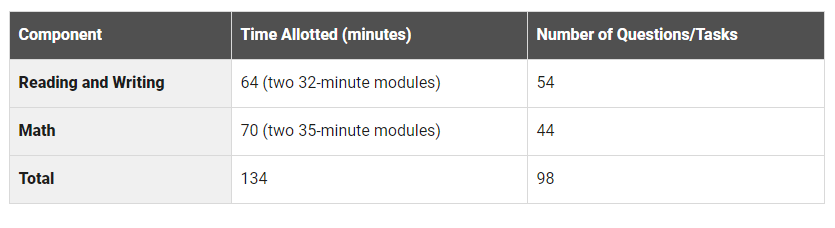 Each section also includes 2 unmarked “pretest” questions that do not affect a student’s score
How is the digital SAT administered?
Students will download the Bluebook app onto a personal laptop or tablet, and each student will bring their device in on test-day (or coordinate in advance to receive a device from the College Board).  
There is a process for each student to “register” for the test in the few days leading up to the official test date
The application will block other apps from running.
Students will enter a code at the test center, and a test (previously downloaded) will be activated and unlocked.
Why Digital testing?
Digital tests have lots of potential advantages over paper ones:

Eliminates the need for human proctors to manage time; makes the test more consistent and reliable
Eliminates issues with bubbling or gridding in answers, or the need for scantrons;
Makes it easier to schedule school-day tests or offer SATs on demand;
Increases test security, making it less likely whole test administrations will need to be cancelled;
Improves accommodations available for students with learning differences
Results will be available faster (within days, not weeks)
Test can be more efficient, saving students time (and energy!)
Major Takeaways
Test content is largely unchanged.
SAT Math is testing the same material, although the number of word problems is decreasing- less of a reading burden and more of a true “math” test.
Students get more time to answer questions, so there is less emphasis on speed.
The Reading and Writing sections are now combined, and fewer grammatical concepts are covered.
No more long passages on the Verbal sections.
Scoring is staying the same.
Q&A
info@applerouth.com | 1-866-789-7737